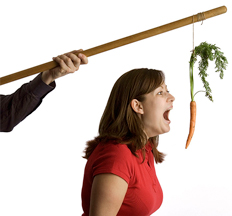 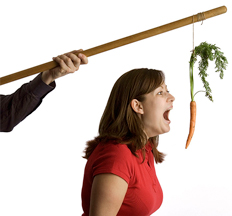 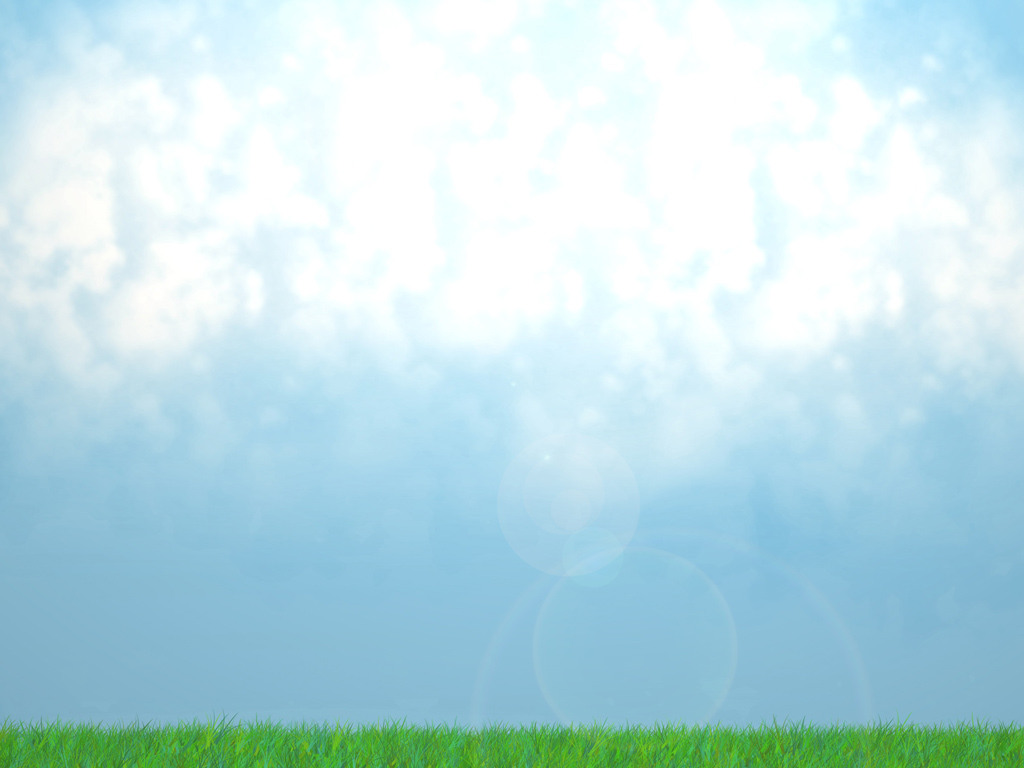 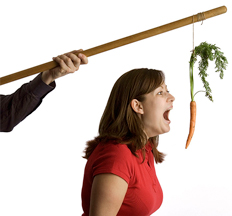 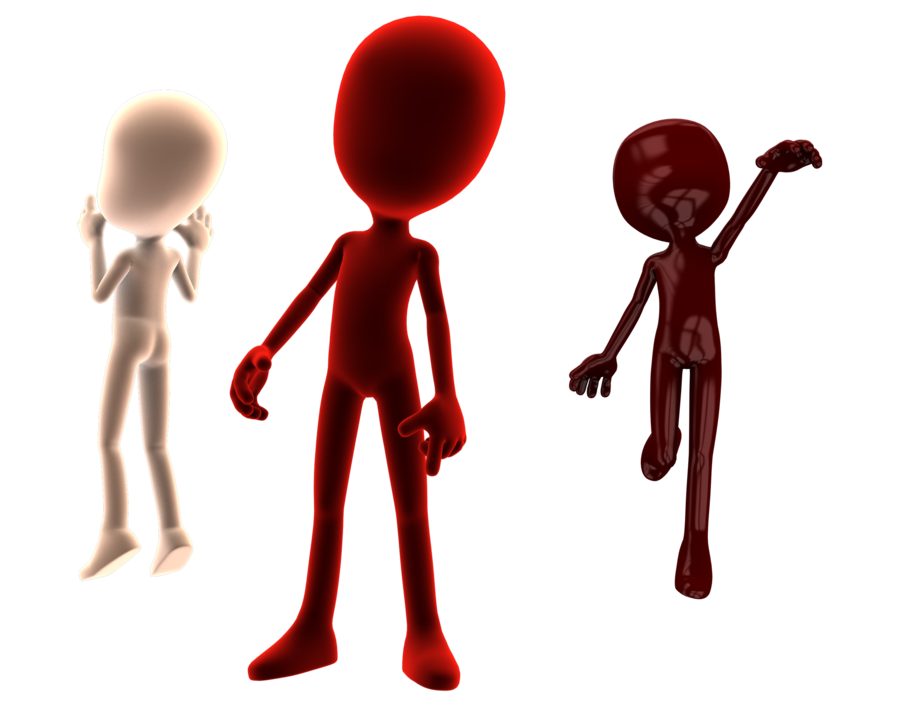 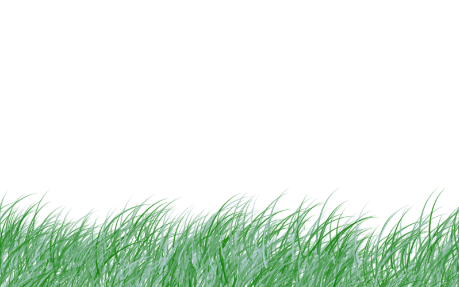 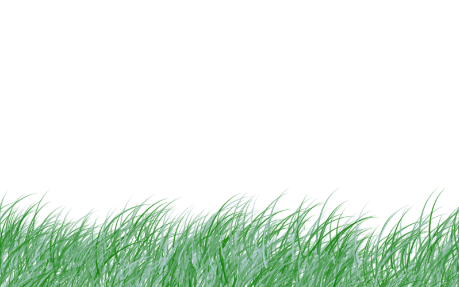 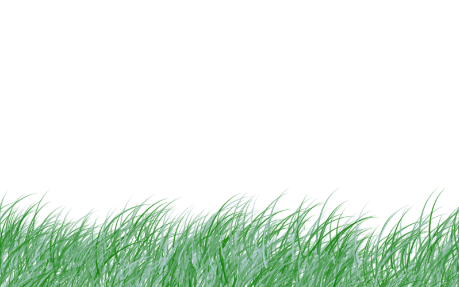 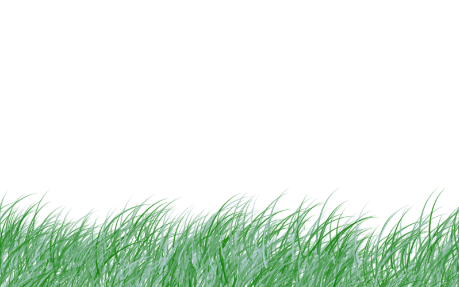 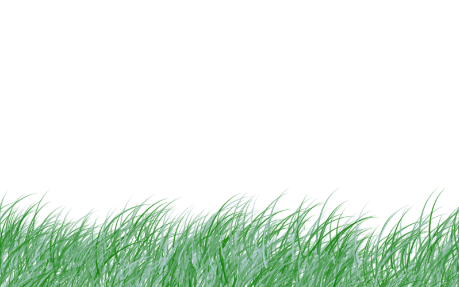 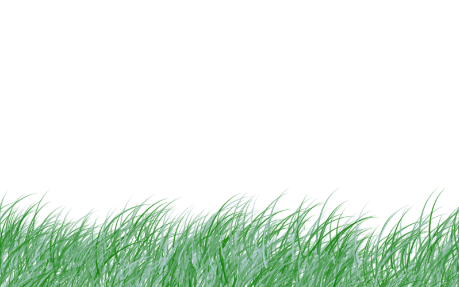 Expectancy Theory of Motivation
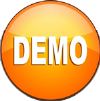 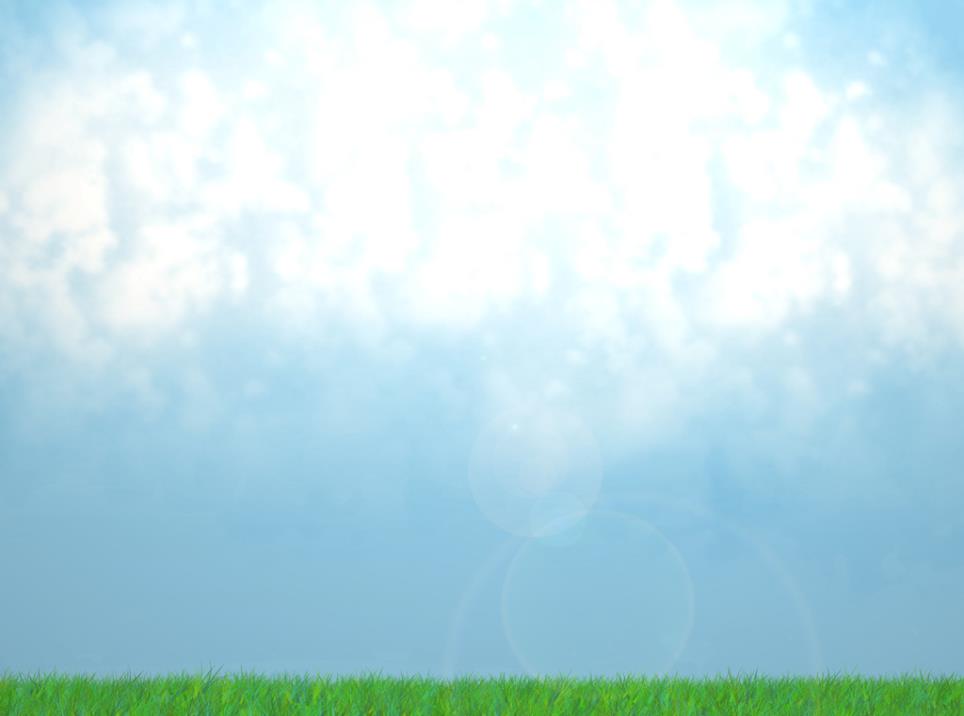 Objective
Learning Objectives
Explain what are Motives
Explain why Rewards Often Fail to Motivate
Describe Vroom’s Expectancy Theory
Explain the Expectancy Theory Equation
Describe the Managerial Implications of Expectancy Theory
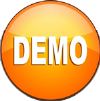 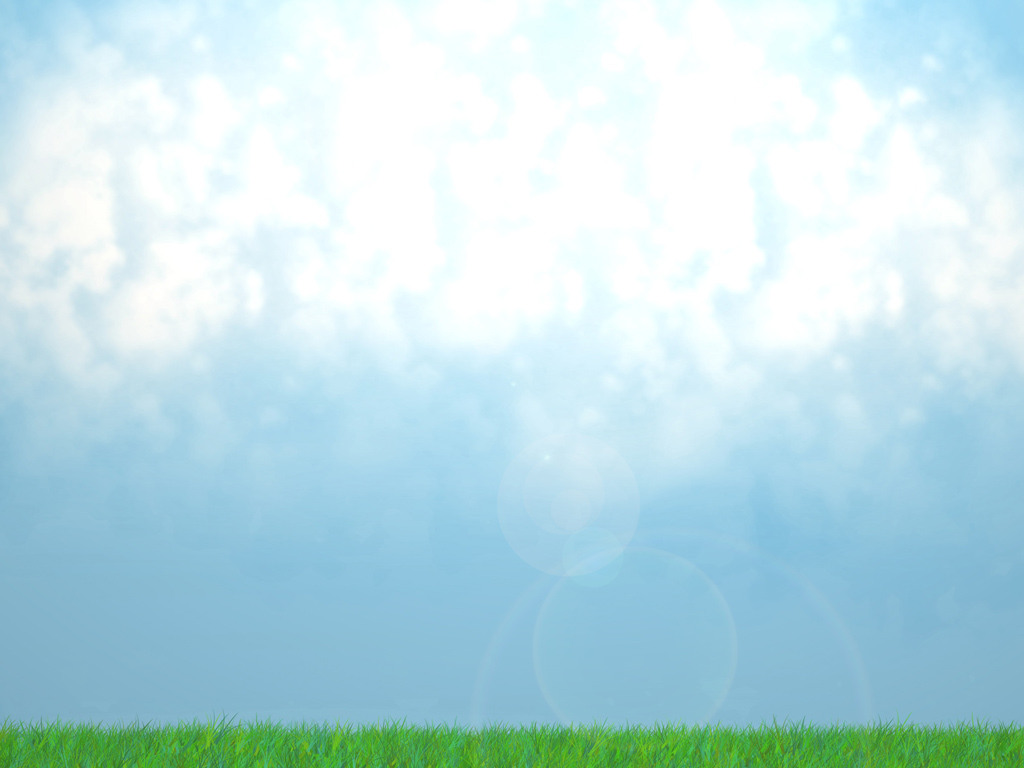 Introduction
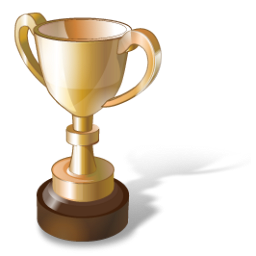 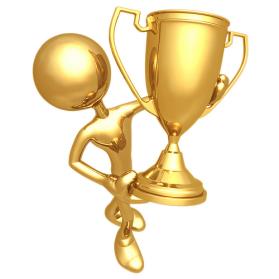 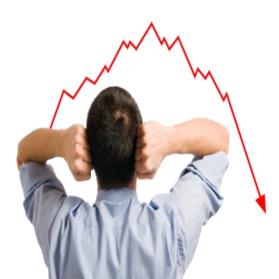 •
•
•
Helios Software recently announced a new set of rewards for its employees who exceed the expected performance levels.
The HR expected such a reward system to boost employee morale and to motivate them.
However, after six months, when an audit was conducted, it was found that there was not much change in the performance levels of the employees.
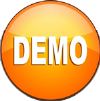 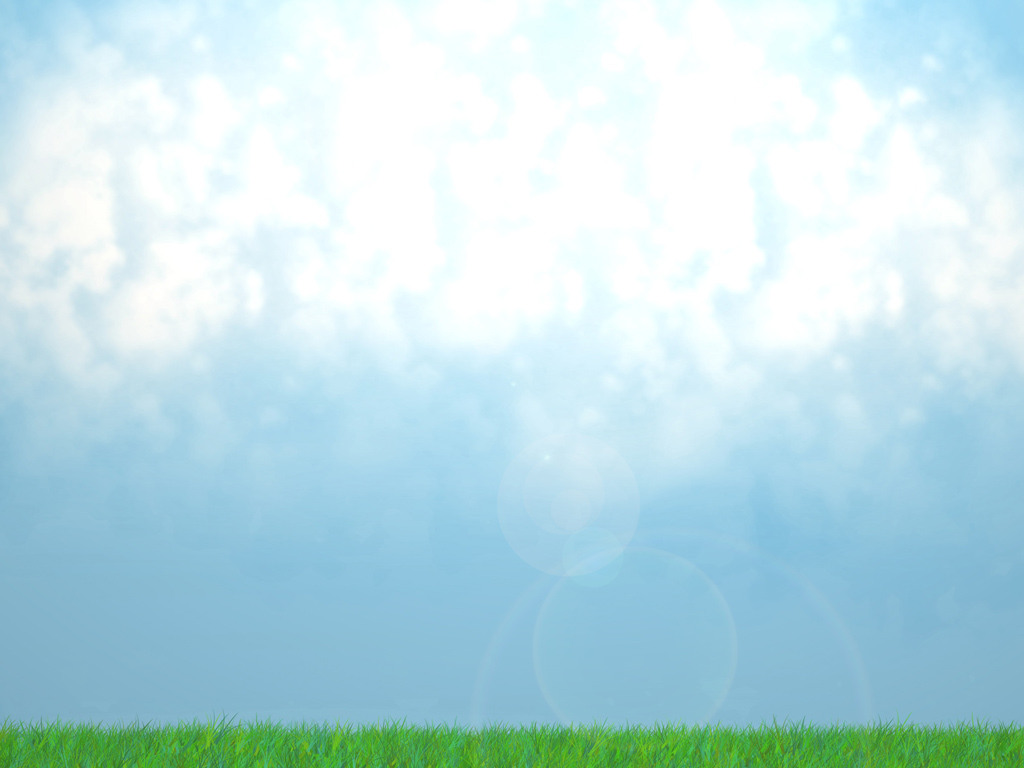 Introduction
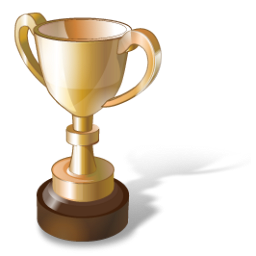 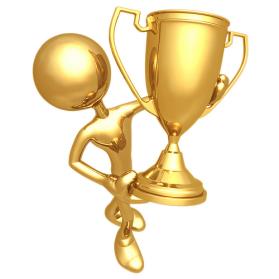 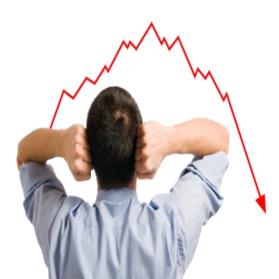 So, why do rewards fail to motivate?
Is there a link between performance and rewards which is individual based?
•
•
•
Such questions can be answered by Expectancy Theory which was proposed by Vroom.
Let us learn about Expectancy Theory of Motivation in detail.
Helios Software recently announced a new set of rewards for its employees who exceed the expected performance levels.
The HR expected such a reward system to boost employee morale and to motivate them.
However, after six months, when an audit was conducted, it was found that there was not much change in the performance levels of the employees.
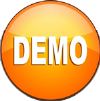 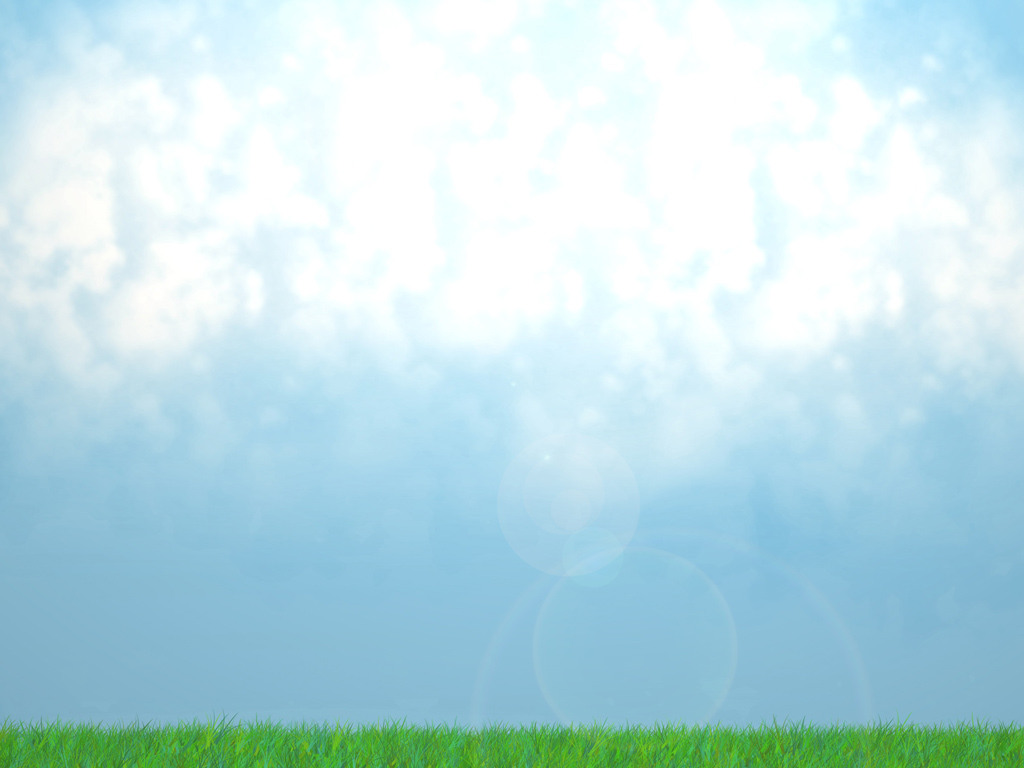 Development of Expectancy Theory
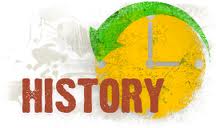 •
•
•
Motivation was defined as a goal directed behavior involving an active process of evaluating the valence of outcomes and the expectancy of goal attainment.
The early research work done by Tolman (1936) and Lewin (1938) paved the way for the development of the Expectancy Theory.
Their research works provided a relationship between stimulus and response.
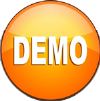 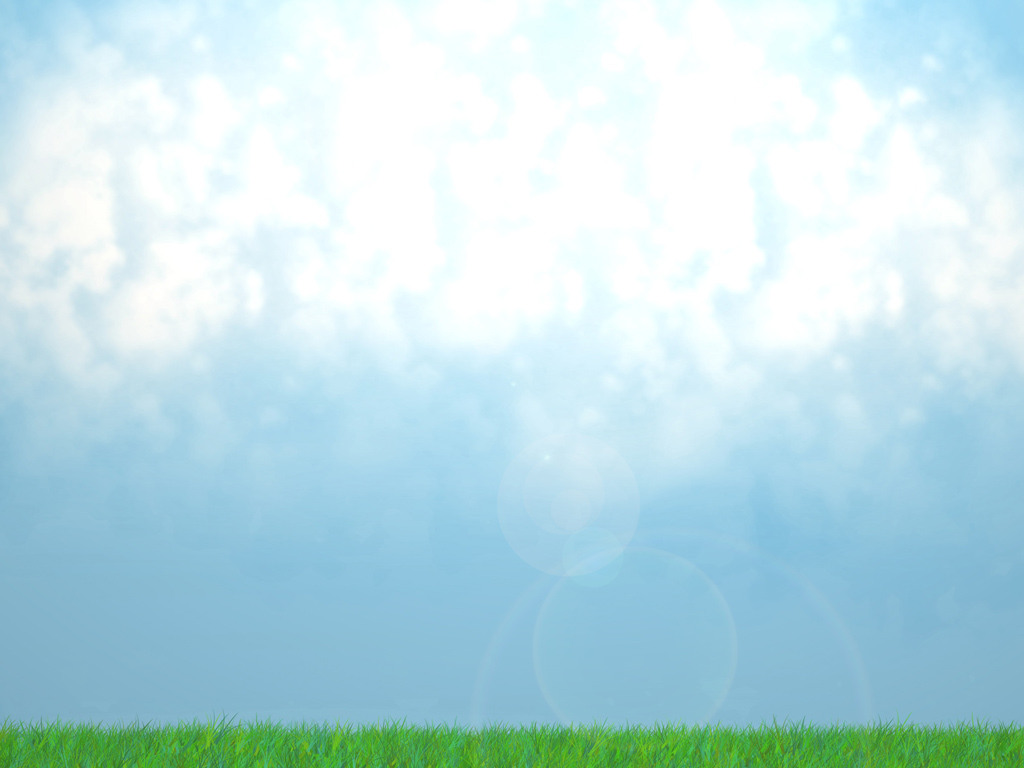 Vroom’s Expectancy Theory
This theory focuses on three relationships or key elements of expectancy theory:
Instrumentality:
Rewards – Personal goals
Expectancy: 
Performance – Reward
Valence: 
Effort – Performance
Let us see, how these components are linked:
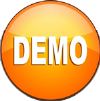 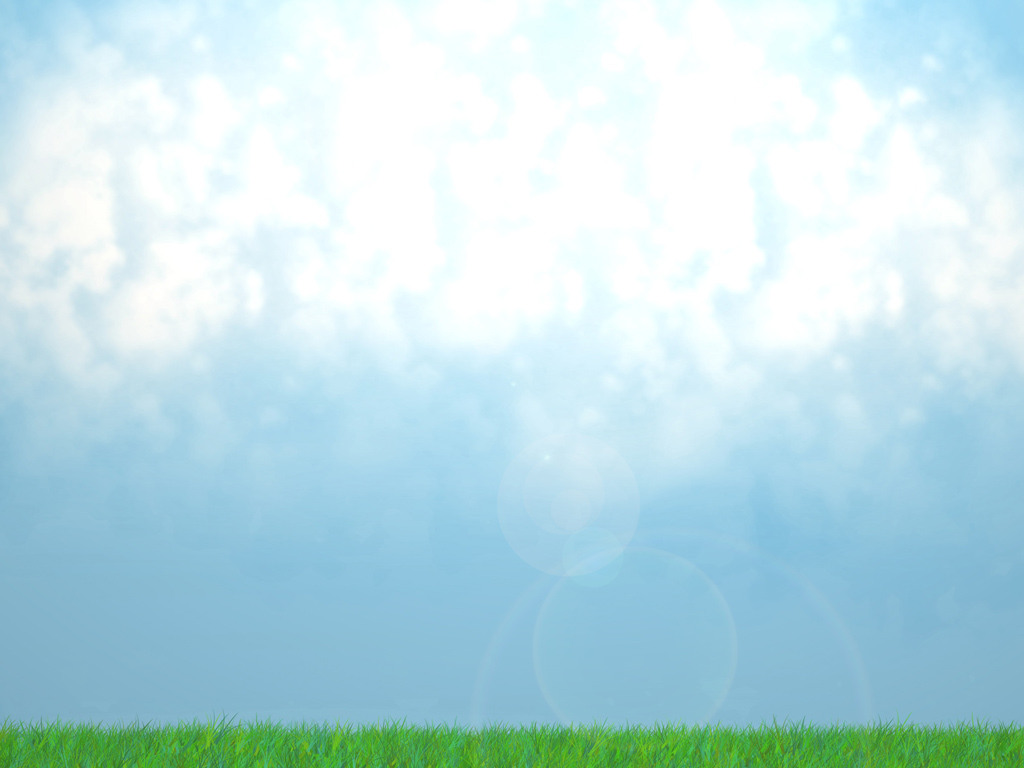 Expectancy Model of Motivation
Motivation Inputs
Behavior
Motivational Outputs
Needs (Internal Stimuli)
Satisfaction
Perception          EP*  
	           PI*  
	           IN*
Abilities and Traits
Perceived and Equitable Reward
Motivation
Incentive 
(External Stimuli)
Performance
* EP: Effort Performance  
* PI: Performance Incentive
* IN: Incentive - Needs
Productivity
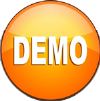 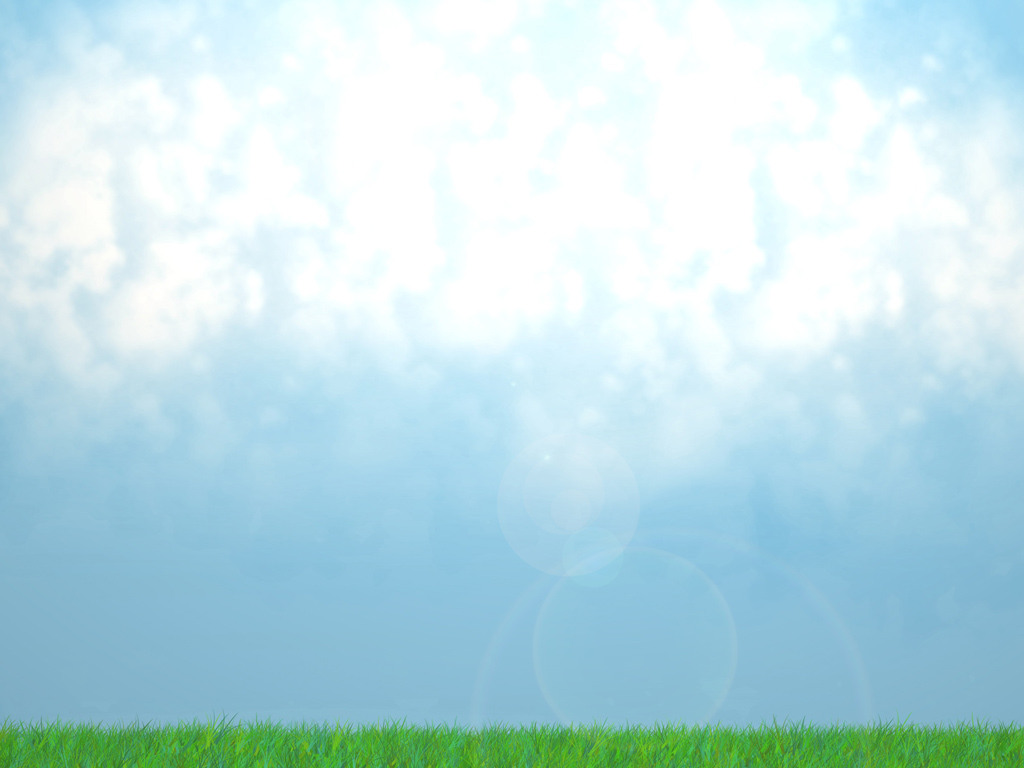 How Expectancy Theory Works
Your manager offers you 1 billion dollars if you memorise the company handbook in one night.
Expectancy
Instrumentality
Valence
Effort - Performance Link

No matter how much effort you put in, probably not possible to memorise the text in 24 hours

E = 0
Performance - Reward Link

Your manager does not look like someone who has $1 billion

I = 0
Reward - Personal Goals Link

There are a lot of wonderful things you could do with $1 billion

V = 1
Conclusion: 
Though you value the reward, you will not be motivated to do this task.
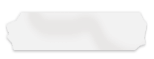 This is a DEMO Course On – Expectancy Theory of Motivation.
Join MSG Premium Membership and Get Access to around  120 Courses + New courses added every week.
What You Get:
View All Courses Online.
Download Powerpoint Presentation for Each Course.
Do the Knowledge Checks for Each Course.
ManagementStudyGuide.com
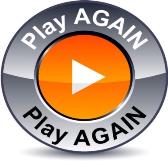